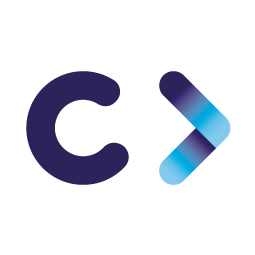 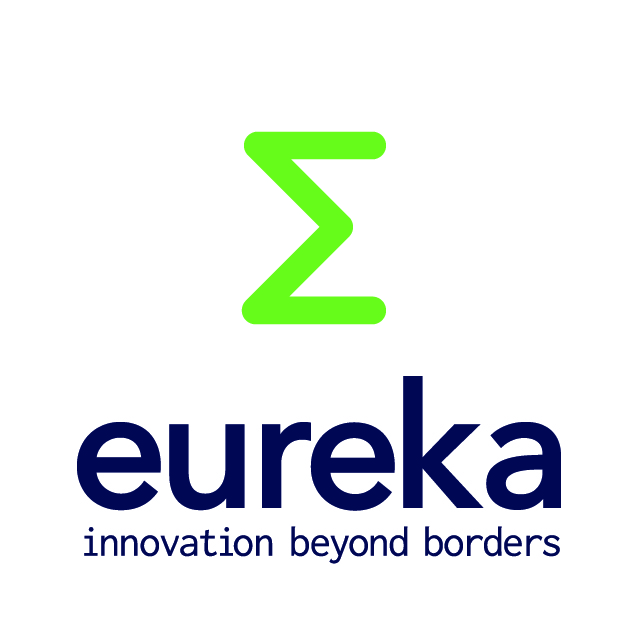 CELTIC-NEXT Proposers Day
23rd of September 2021, Online via WebEx
Pitch of the Project Proposal
<Name of proposal>
Your Logo
<Name and affiliation of presenter>
<e-mail of presenter>
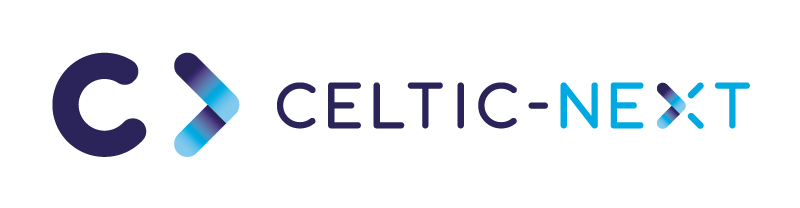 Teaser
1 slide: 
What is the main benefit of the idea/proposal?
What makes the added value?
Why should I participate in the project?
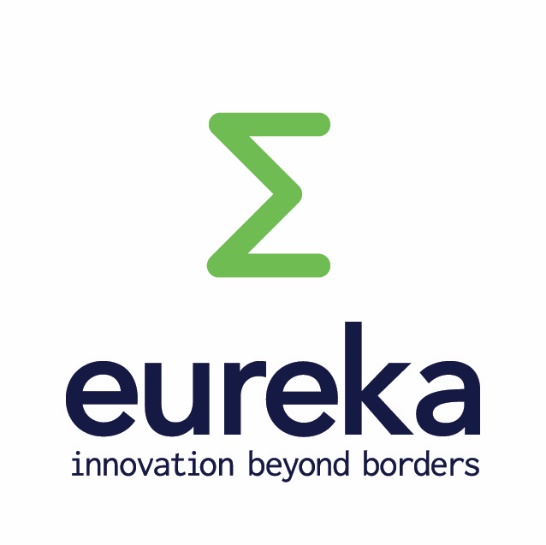 2
Proposal Name,  Your Name, affiliation & e-mail of presenter
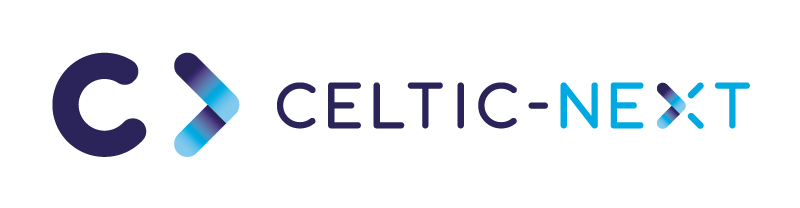 Organisation Profile
1 slide: 
Very short info about the profile of your organisation
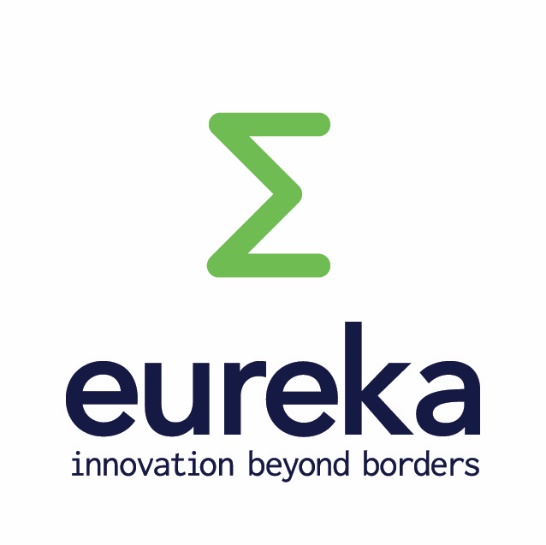 3
Proposal Name,  Your Name, affiliation & e-mail of presenter
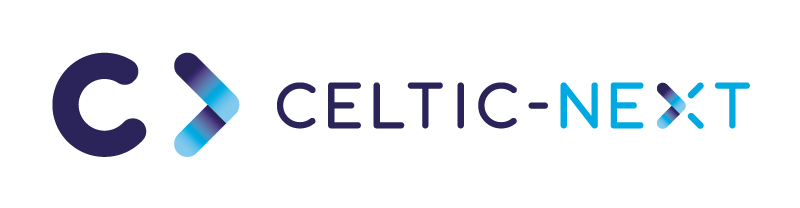 Proposal Introduction
1 slide: 
Short info what the idea/proposal is about (vision, motivation, content,
please include a picture describing your idea)
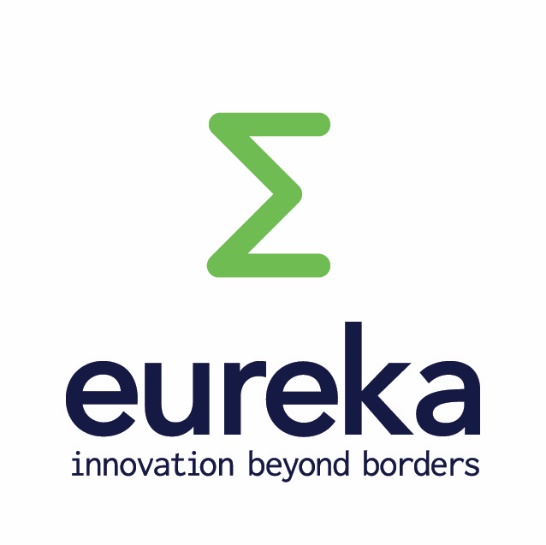 4
Proposal Name,  Your Name, affiliation & e-mail of presenter
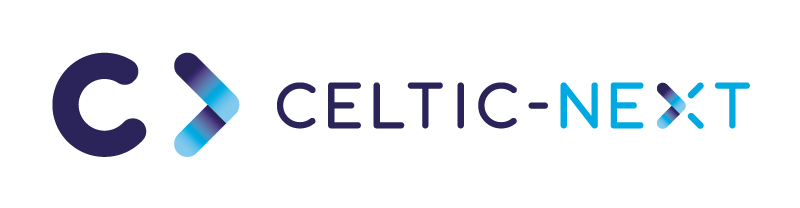 Proposal Introduction
1 slide: 
Short info on expected outcome, impacts, schedule typical project duration 36 month
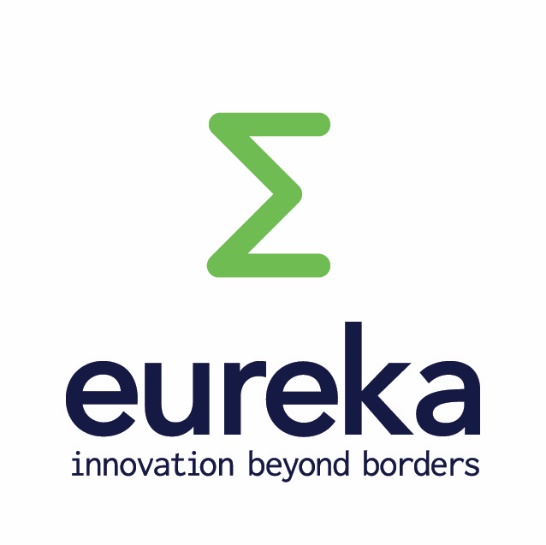 5
Proposal Name,  Your Name, affiliation & e-mail of presenter
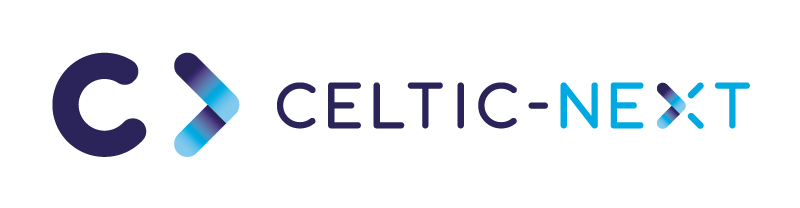 Partners
1 slide: 
Existing consortium, involved countries.
Expertise, profiles and types of partners you are looking for.
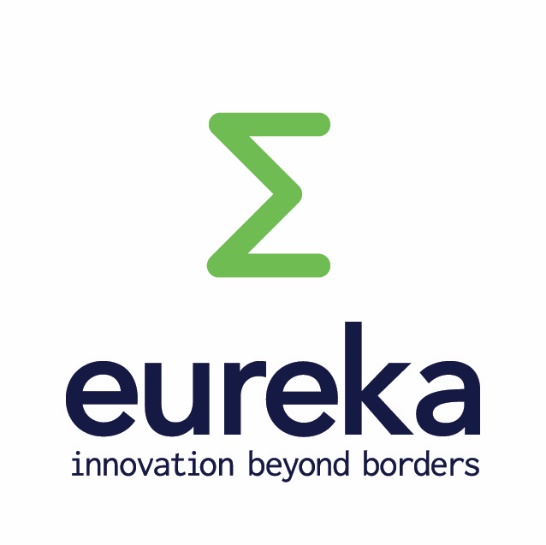 6
Proposal Name,  Your Name, affiliation & e-mail of presenter
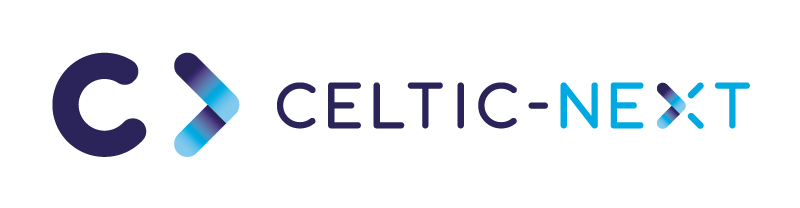 ConsortiumBuilding Session
In the last week of September we will schedule a follow-up telco for your new project idea. Please fill in your availability as soon as possible but at the latest by 18th of September.
This session will be announced at the Proposers Day to the audience for you. 
https://polls.eurescom.eu/IfR0E8QbFg/
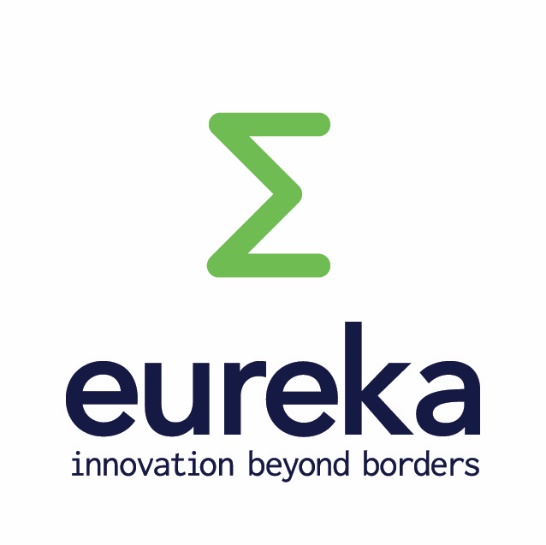 7
Proposal Name,  Your Name, affiliation & e-mail of presenter
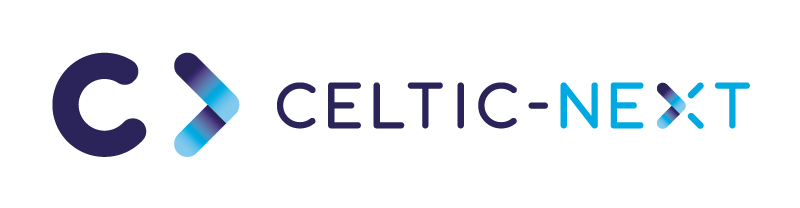 Contact Info
For more information and for interest to participate please contact:

		Name and affiliation
		E-Mail
		Telephone
		Postal Address
		Web (if available)

Presentation available via:
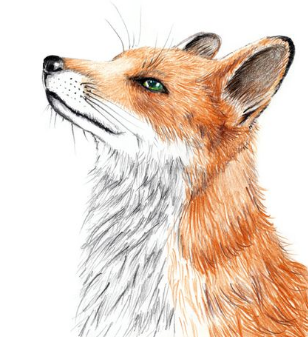 Your
Photo
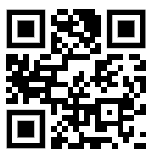 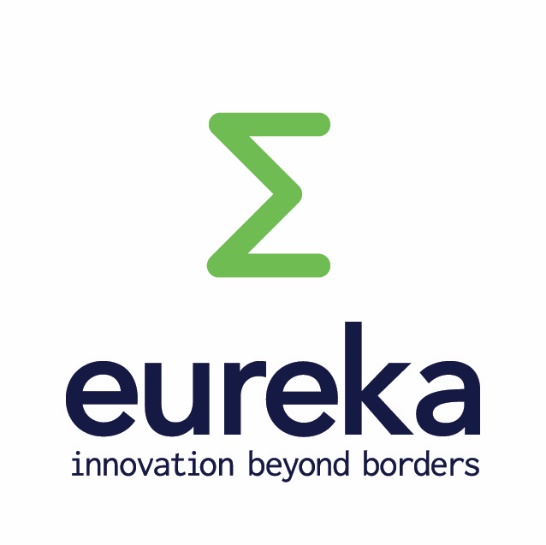 8